Lets Make Our Own!An Austrian Went Climbing2nd Grade Version
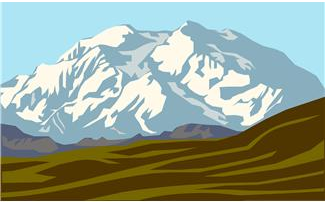 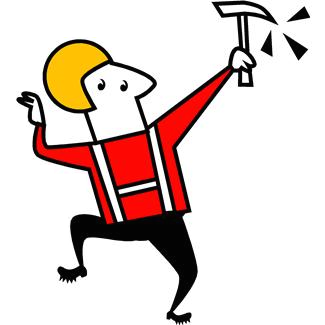 An Austrian went climbing on a mountain top highAnd as he was climbing this is what he would cry
Oh – Lee – RahOh Lee Rah Kah Kee AhOh Lee Rah Kah Koo (?)x3Oh Lee Rah Kah Kee AhOh
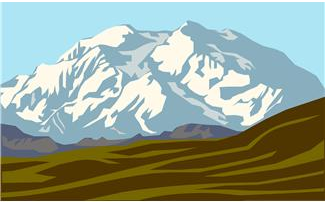 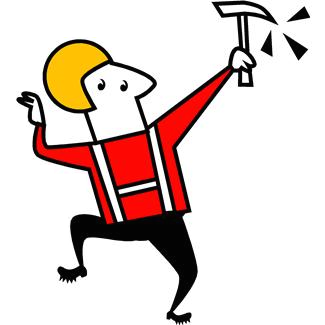 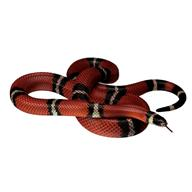 An Austrian went climbing on a mountain top highWhen along came a Snake interrupting his cry
Oh – Lee – RahOh Lee Rah Kah Kee AhOh Lee Rah Kah Koo (Hiss)x3Oh Lee Rah Kah Kee AhOh
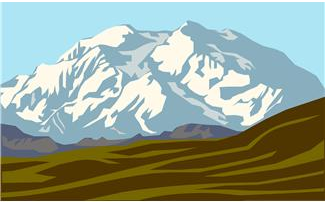 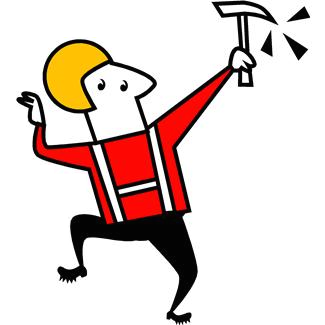 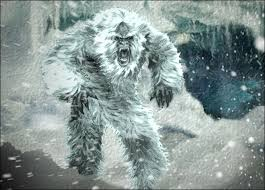 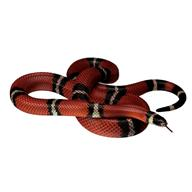 An Austrian went climbing on a mountain top highWhen along came a yeti interrupting his cry
Oh – Lee – RahOh Lee Rah Kah Kee AhOh Lee Rah Kah Koo (Hiss, Roar)x3Oh Lee Rah Kah Kee AhOh
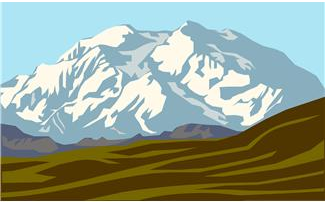 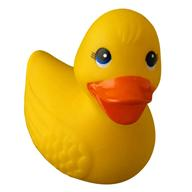 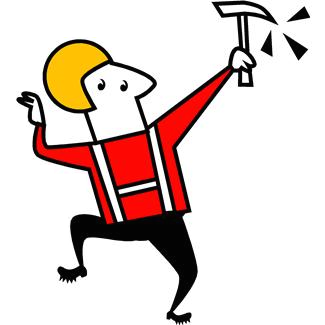 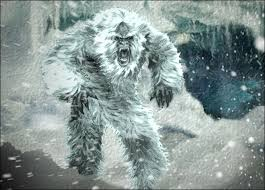 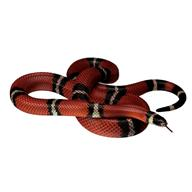 An Austrian went climbing on a mountain top highWhen along came a Duck interrupting his cry
Oh – Lee – RahOh Lee Rah Kah Kee AhOh Lee Rah Kah Koo (Hiss, Roar, Quack)x3Oh Lee Rah Kah Kee AhOh
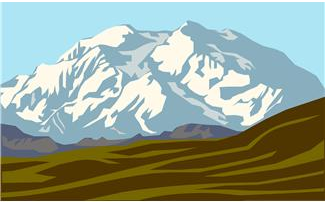 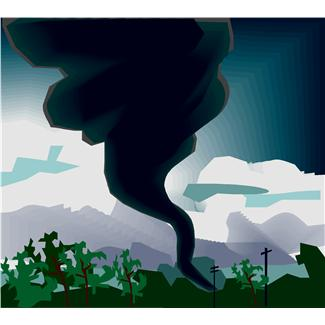 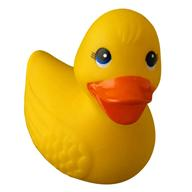 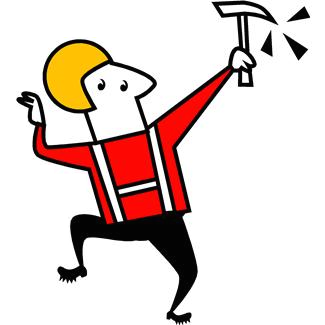 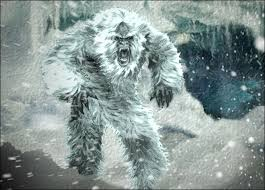 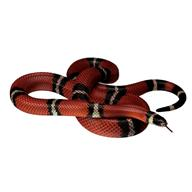 An Austrian went climbing on a mountain top highWhen along came a Tornado interrupting his cry
Oh – Lee – RahOh Lee Rah Kah Kee AhOh Lee Rah Kah Koo (Hiss, Roar, Quack, Swish)x3Oh Lee Rah Kah Kee AhOh
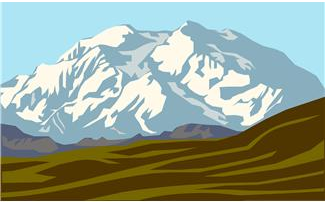 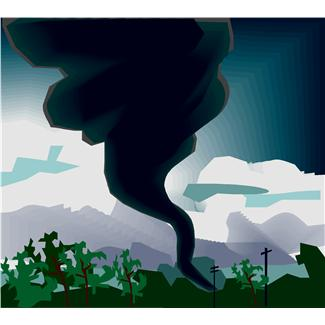 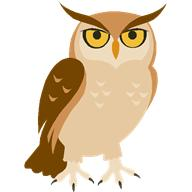 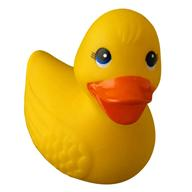 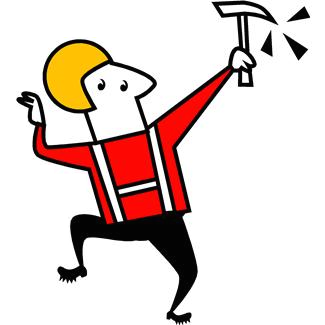 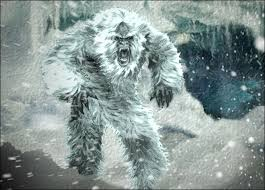 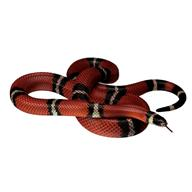 An Austrian went climbing on a mountain top highWhen along came a Owl interrupting his cry
Oh – Lee – RahOh Lee Rah Kah Kee AhOh Lee Rah Kah Koo (Hiss, Roar, Quack, Swish, WhooWhoo)x3Oh Lee Rah Kah Kee AhOh